Муниципальное автономное общеобразовательное учреждение
средняя общеобразовательная школа № 54 г. Томска
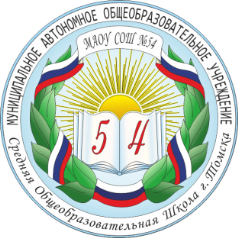 «Уроки настоящего» — дистанционная программа Образовательного центра «Сириус»
Яранцев Сергей Валерьевич, 
учитель математики МАОУ СОШ № 54
Уроки настоящих агробиотехнологий и биоинженерии (октябрь)
Уроки настоящего  (май)
Уроки настоящих литий-ионных накопителей (апрель)
Уроки настоящих агробиотехнологий и биоинженерии (ноябрь)
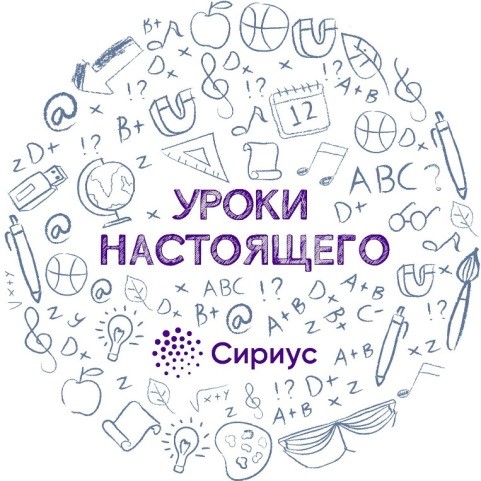 Уроки настоящего прогнозирования рисков оползней (март)
Уроки настоящего анализа данных (декабрь)
Уроки настоящего биобезопасность (февраль)
Уроки настоящих нейротехнологий (январь)
Уроки настоящих агробиотехнологий и биоинженерии (октябрь)
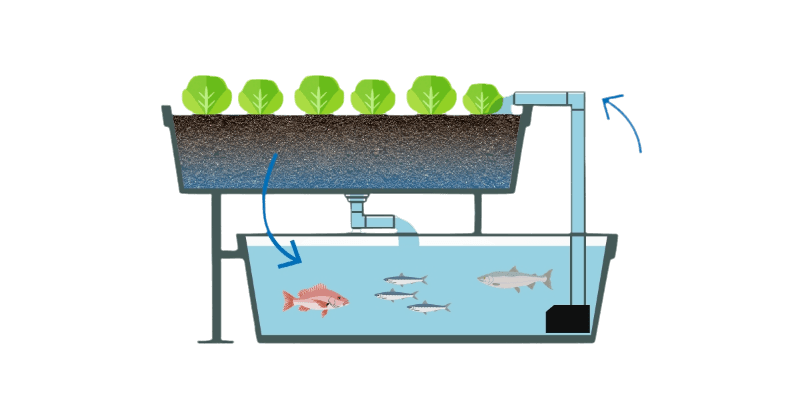 Уроки настоящих агробиотехнологий и биоинженерии (ноябрь)
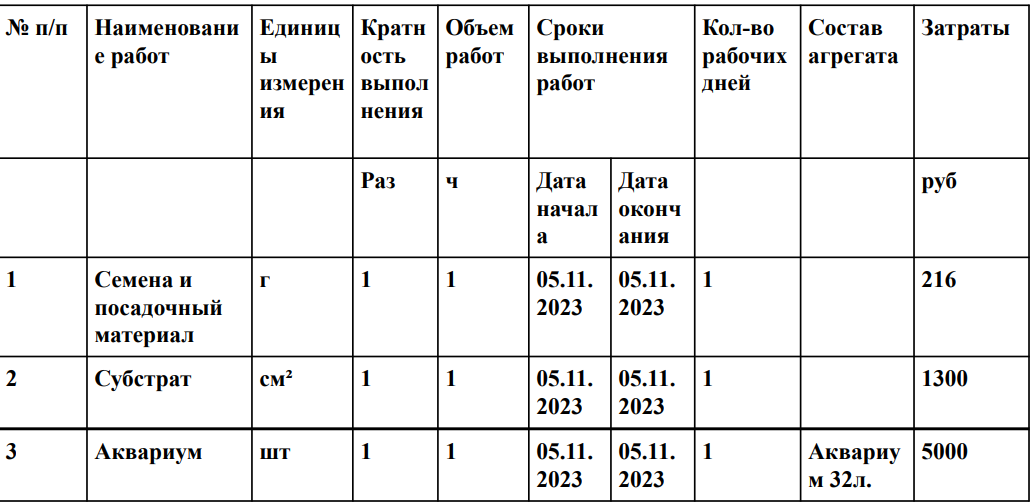 Уроки настоящих агробиотехнологий и биоинженерии (ноябрь)
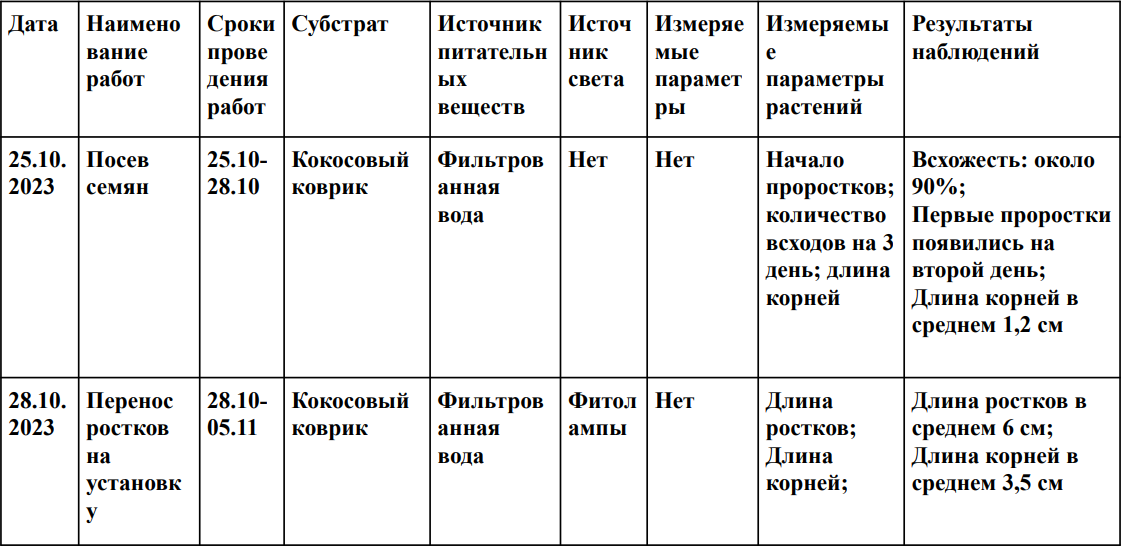 Уроки настоящих агробиотехнологий и биоинженерии (ноябрь)
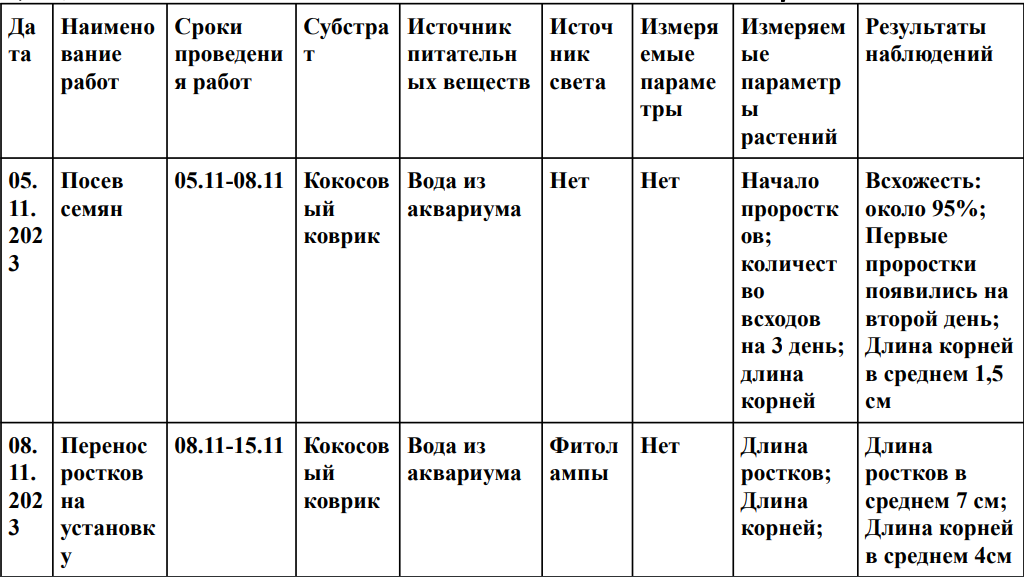 Уроки настоящего анализа данных (декабрь)
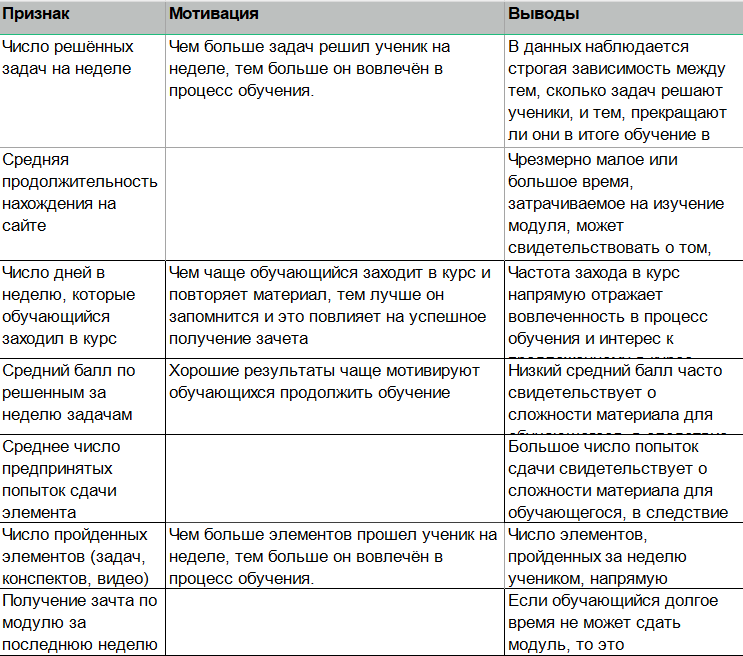 Уроки настоящих нейротехнологий (январь)
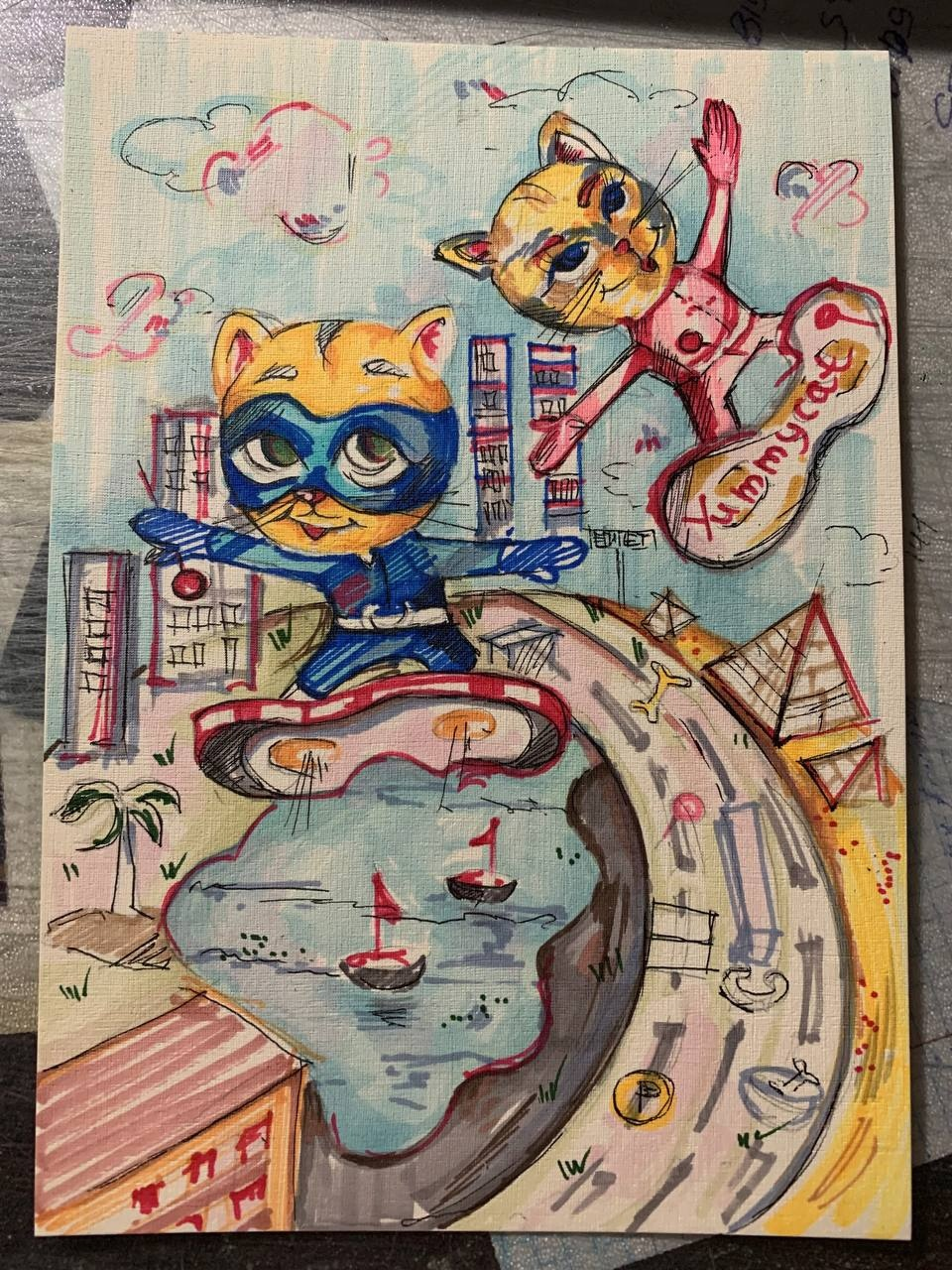 Нейрофидбек (БОС-тренировки по ЭЭГ) используются для тренировки навыков самоконтроля в деятельности человека, повышения стрессоустойчивости, самостоятельной коррекции приобретенных психоэмоциональных нарушений, улучшения качества сна, нейрореабилитации после инсультов и нейротравм, повышения общего уровня когнитивного здоровья.
Уроки настоящего биобезопасность (февраль)
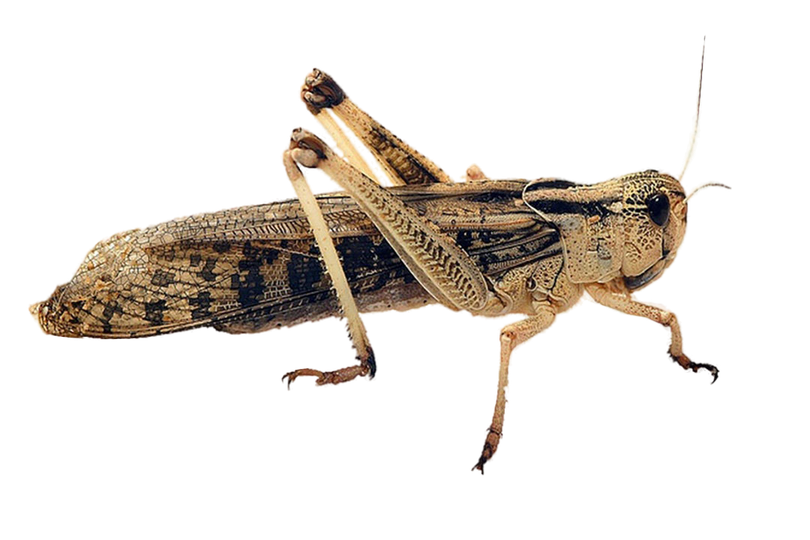 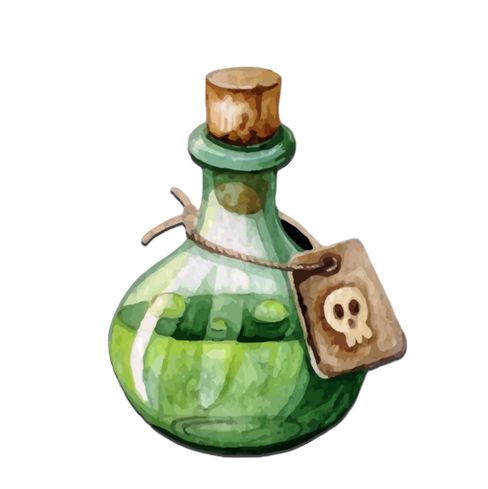 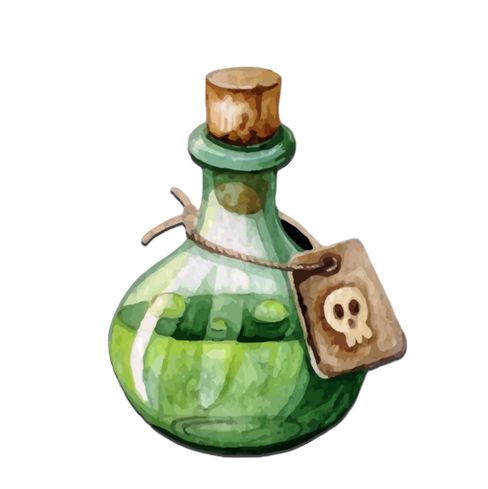 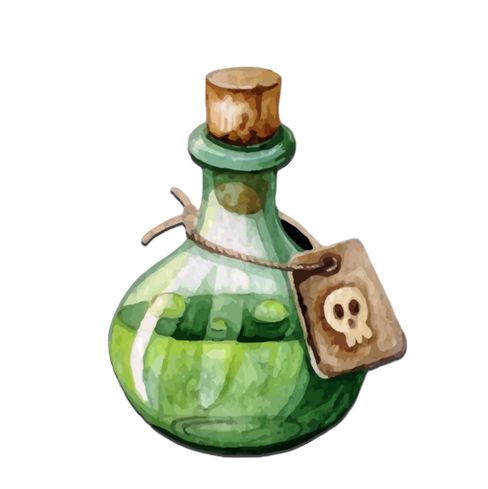 Уроки настоящего прогнозирования рисков оползней (март)
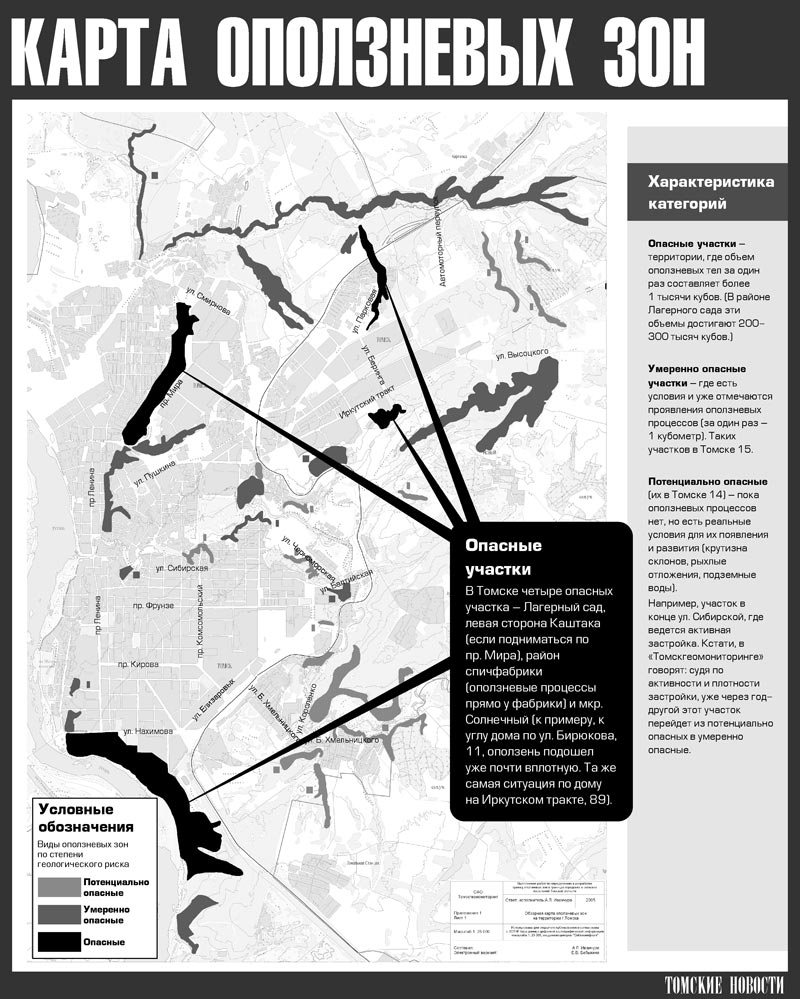 На территории города Томска выделяется 33 участка, опасных и потенциально опасных в оползневом отношении. Наиболее опасными являются: Лагерный Сад, микрорайоны "Солнечный" и "Каштак", левый борт р. М. Киргизка (район восточнее ж/д ветки на г.Северск) .
Уроки настоящего
Знакомство с перспективными технологиями;
проектно-исследовательская деятельность;
развитие аналитического склада ума;
возможность найти себя;
возможность самореализоваться;
развитие коммуникативных навыков;
развитие математической, читательской, естественнонаучной грамотности, креативного мышления.
Результаты